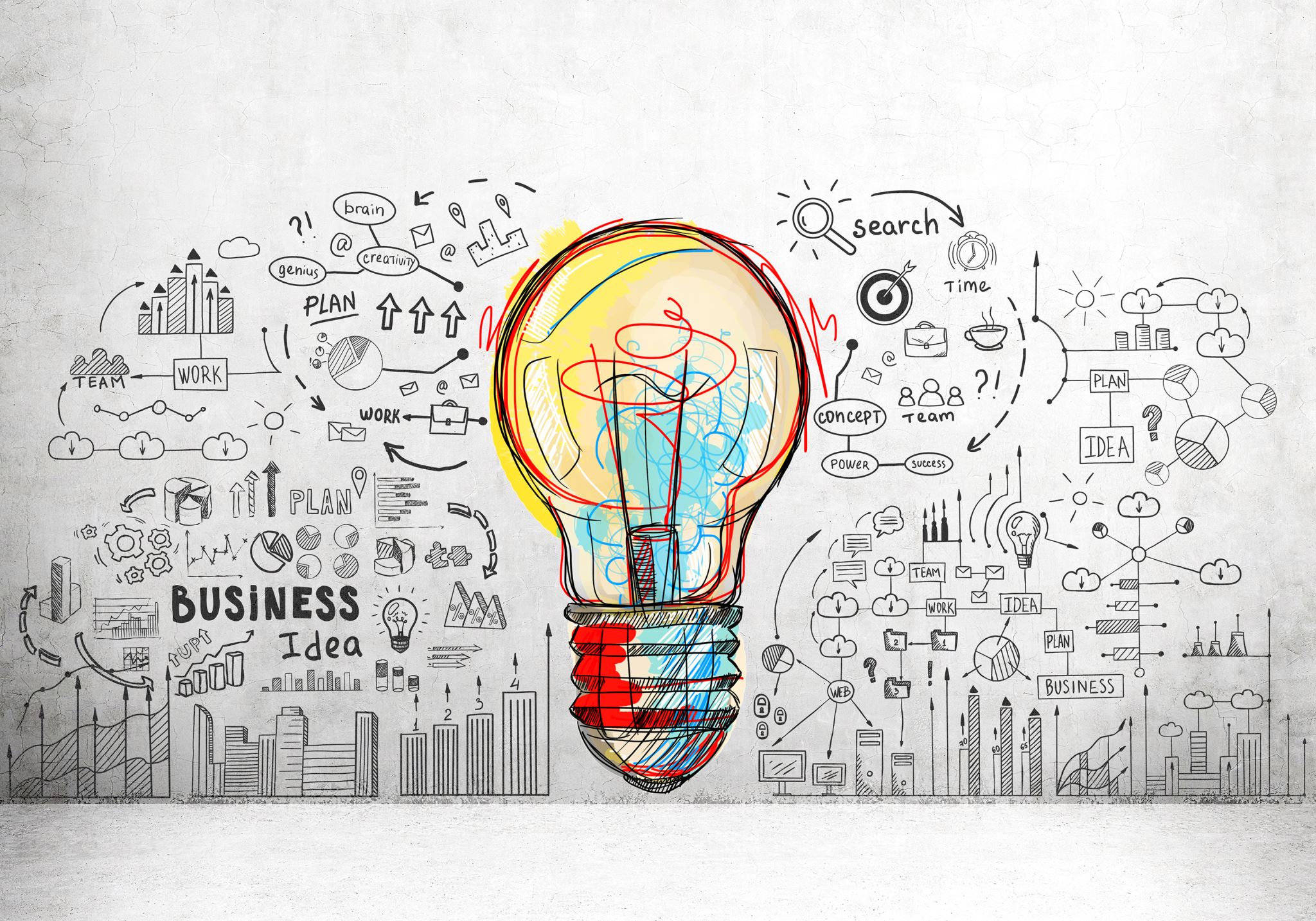 INSTRUCCIONES PARA REALIZAR TU ESPACIO DE ACTIVIDADES
1º.- Debes entender correctamente lo que se pide en cada actividad.
2º.- Debes realizar las tres primeras actividades. Si al llegar a la tercera actividad, has encontrado alguna dificultad, pide ayuda en la interrogación, después podrás continuar a la meta o podrás regresar para comprender mejor las actividades en las que has tenido problemas.
3º.- Recuerda disfrutar aprendiendo. No se trata de llegar lo antes posible, se trata de hacerlo bien, no de ser el primero.
Beatriz del Castillo